Microwindos and Mean Residuals
Maido
1MW (current)
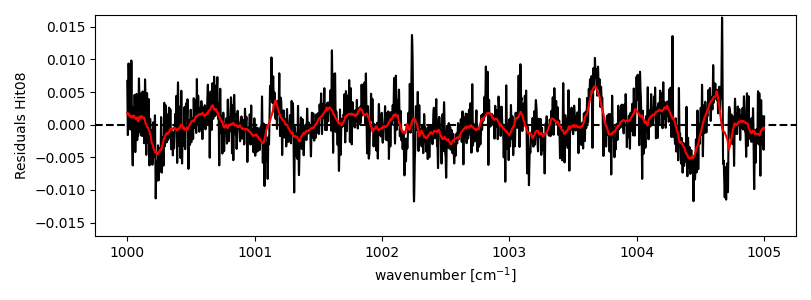 4MW (Omaira)
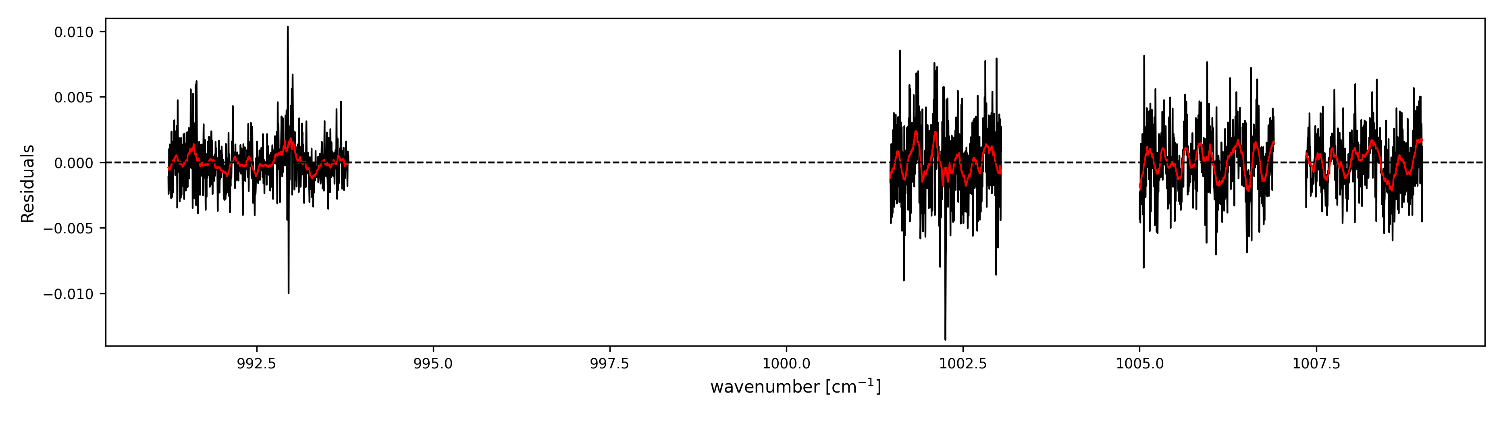 Hit08
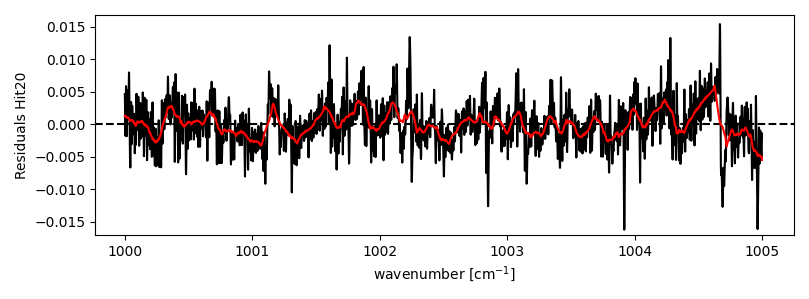 1MW (current)  => 1000-1005 cm-1

4MW (Omaira) => 991.25-993.80, 1001.47-1003.04, 1005.00-1006.90, 	             1007.347-1009.003 cm-1
Hit20
O. García et al., AMT, 2022
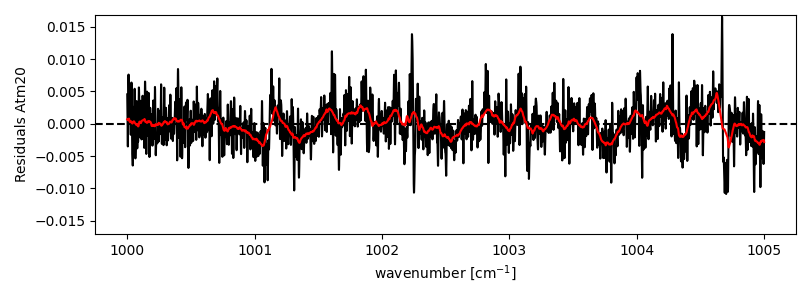 Atm20
Marked most important H2O lines which have changed. Atm20 gives the lowest residuals for these lines.
(Wavenumbers: 1000.28894,  1003.68917, 1004.44656 cm-1)
Total Column Comparisons
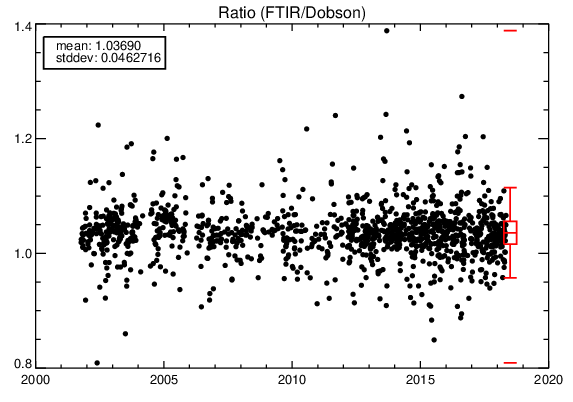 Lauder
Regardless of strategy, Hitran2020 provides a better comparison to the Dobson/Brewer.
4MW_OPT (FH5MW) is minimally better than the standard recipe. FH5MW => 4MW (Omaira)+1011.147-1013.553 cm-1
FH5MW: Saturation of the O3 lines at the greatest wavenumber can actually help in setting/fitting the zerolevel, important for MCT spectra.